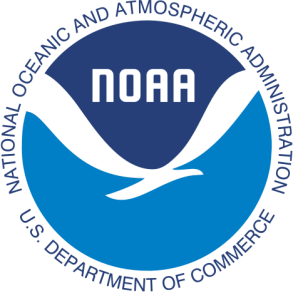 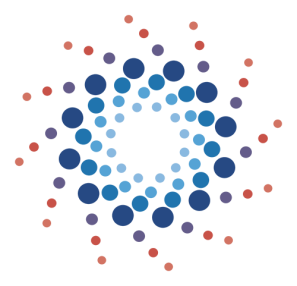 Small business innovation research program
Nws STI R2O Overview – april 19, 2021
Pete Roohr
NOAA/NWS SBIR Program Manager
What is small business innovation research??
The SBIR program is a United States Government program, coordinated by the Small Business Administration, intended to help certain small businesses conduct research and development (R&D). Funding takes the form of contracts or grants. The recipient projects must have the potential for commercialization and must meet specific U.S. government R&D needs.

The overall program gives businesses smaller than 500 people a huge chance to compete against bigger companies like Lockheed-Martin, Boeing, Booz Allen Hamilton.

Commercialization and innovation are the key to success!!
April 19, 2021
2
What is STTR?  Small Business Technology Transfer
 

STTR requires the small business to have a formal collaboration agreement with a nonprofit research institution during Phases I and II. The research institution is responsible for at least 30 percent of the total effort for the project, and the small business is responsible for at least 40 percent.

The NOAA Technology Transfer award recognizes NOAA scientific, engineering, and technical employees for the transfer of a NOAA-developed technology to private industry, academia, or other government (federal, state, local) agencies. The ideal candidate will have shown substantial creativity, innovation, and effort above and beyond their normal duties in getting the technology successfully transferred to their partner(s).
April 19, 2021
3
What is the difference between Sbir and sttr??
The major difference between the SBIR and STTR is that the STTR requires the small business to partner/collaborate with a U.S. non-profit research institution, while the SBIR allows you partner/collaborate.
April 19, 2021
4
National  Oceanic  and Atmospheric  Administration
https://www.sbir.gov
https://techpartnerships.noaa.gov/SBIR
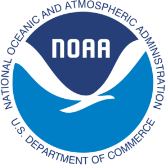 5
NOAA : National  Oceanic  and Atmospheric  Administration
Mission:
To understand and predict changes in climate, weather, oceans and coasts.


To conserve and manage coastal and marine ecosystems and resources.

To share that knowledge and information with others.
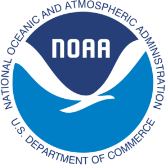 6
Noaa Mission areas
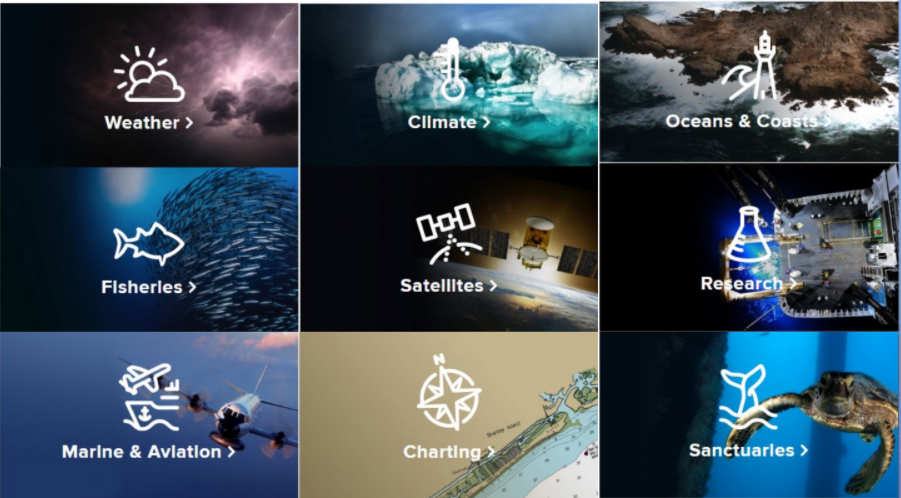 April 14, 2021
7
Organization – Line Offices UNDER SBIR
National Weather Service (NWS)

National Environmental Satellite Data & Information Service (NESDIS)

National Marine Fisheries Service (NMFS)

National Ocean Service (NOS)

Oceanic and Atmospheric Research (OAR)
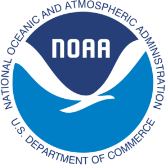 8
Funding and awards for sbir/sttr
Small Business Innovation Research (SBIR) and Small Business Technology Transfer (STTR) programs

Supports R&D and financing of cutting edge technologies
~$2.5 billion annual set aside
~160,000 awards granted
~10 patents per day
www.sbir.gov
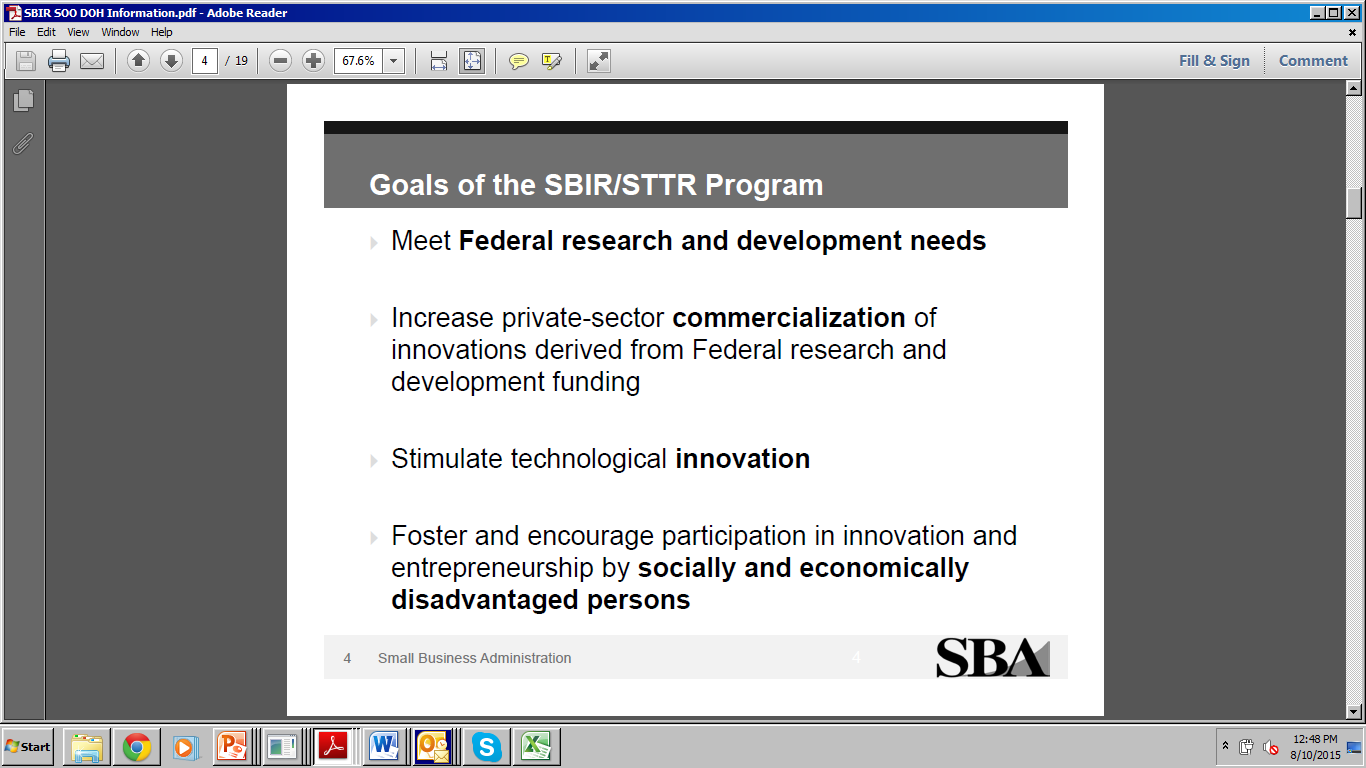 10
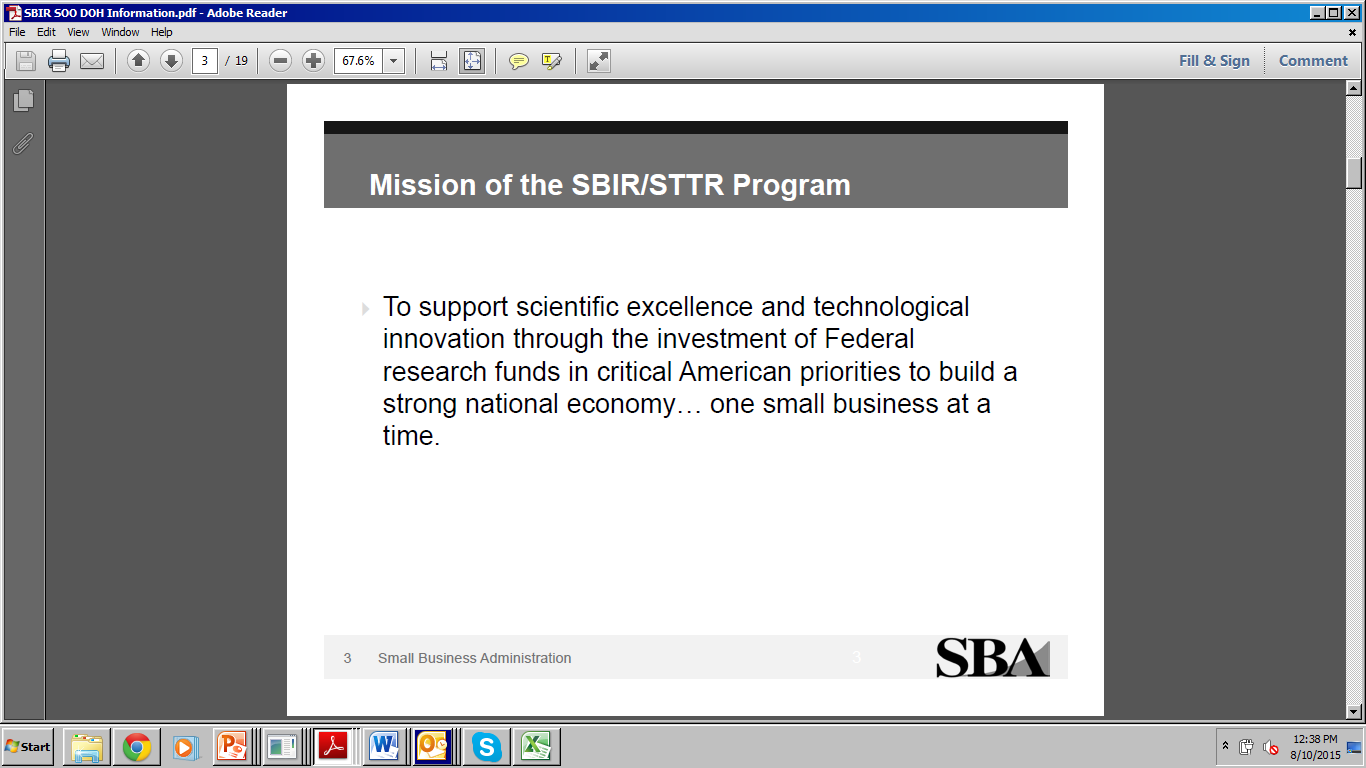 11
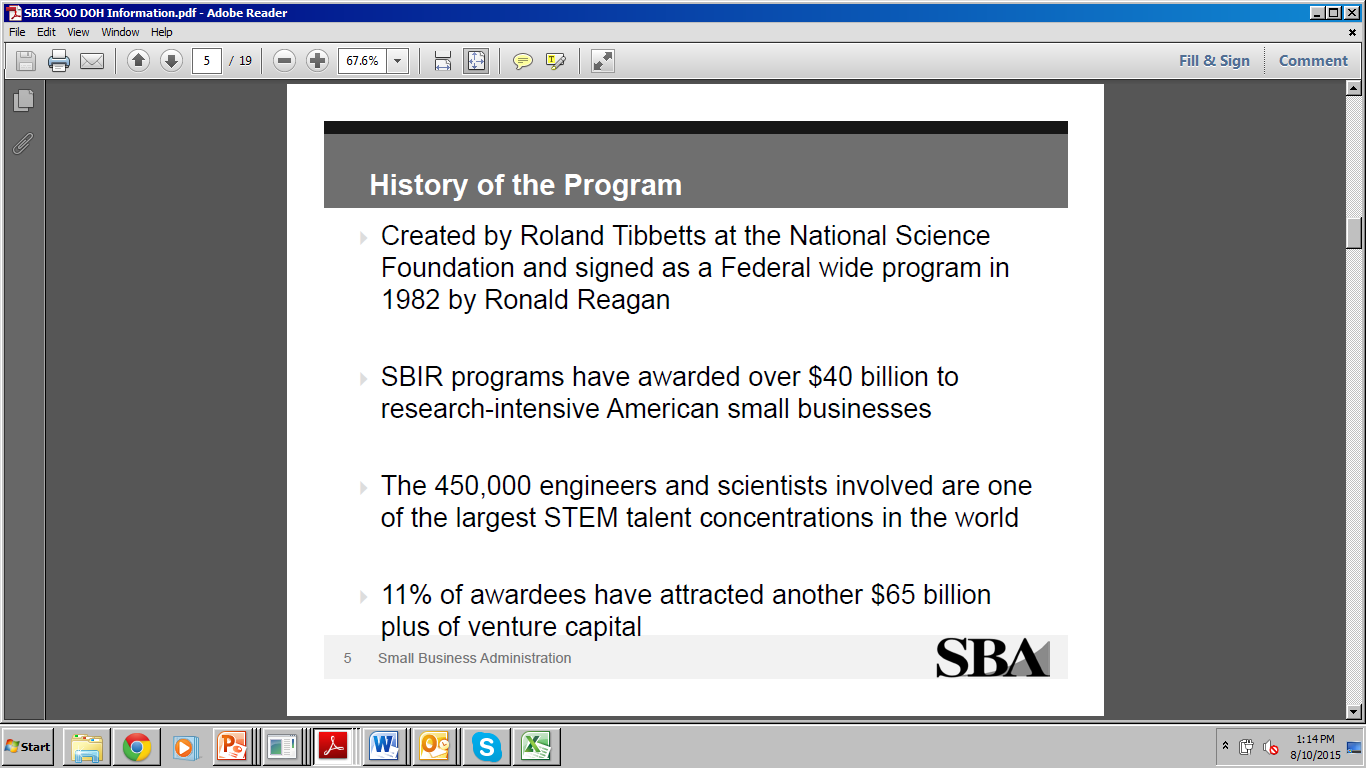 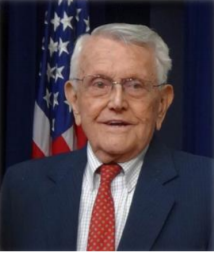 12
The Small Business Innovation Research (SBIR) Program

A set-aside program for small business to engage in Federal R&D with potential for commercialization
3.2% of the extramural research budget (FY2015 ~2.0 Billion in summation) for all agencies with a budget greater than $100M per year.  It was about 2.4% when I took over NWS SBIR from Jamie Vavra in 2010
April 14, 2021
13
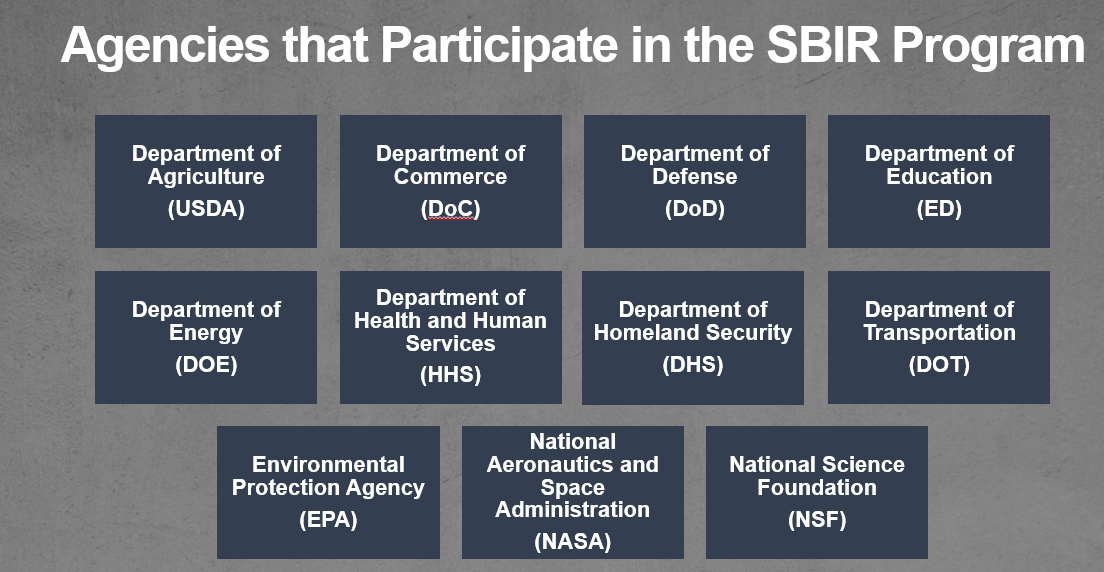 14
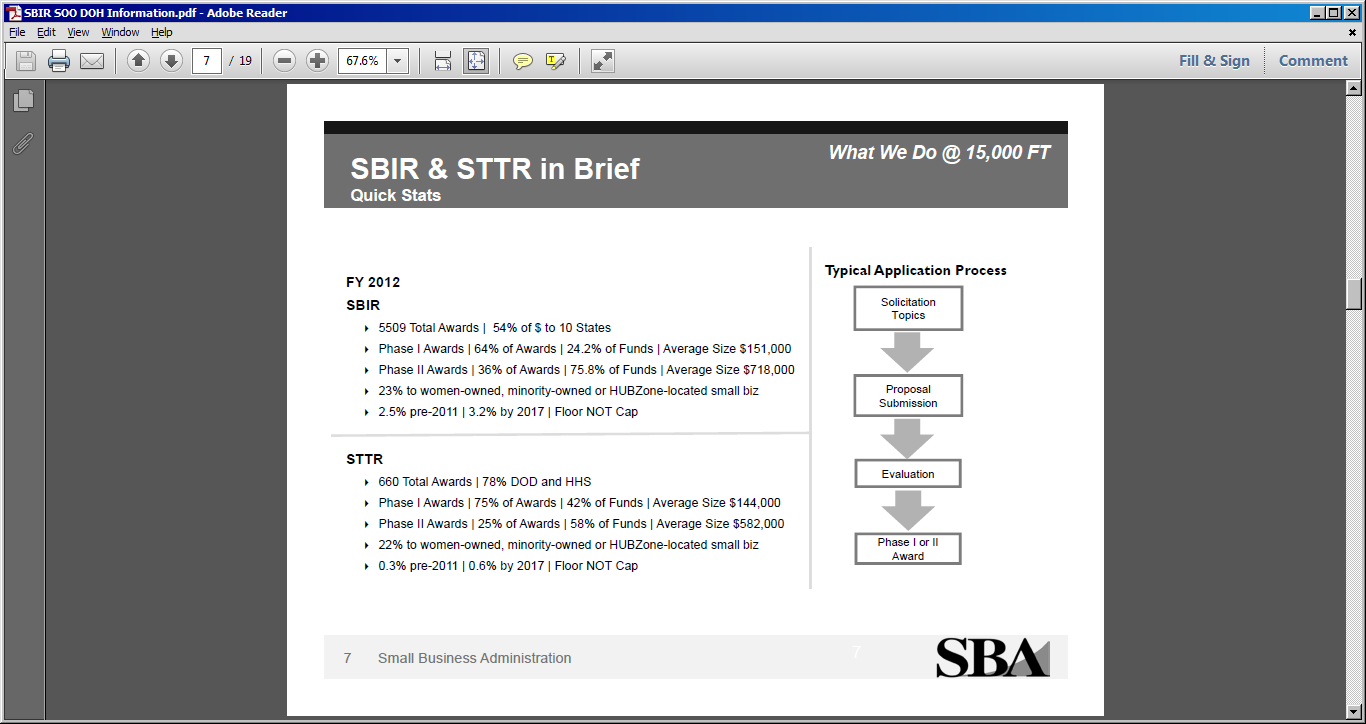 15
FUNDING BY STATE IN fy2018  (TOP 10)
April 14, 2021
FUNDING BY STATE IN fy2018  (BOTTOM 10)
April 14, 2021
These great differences led to Road Tours
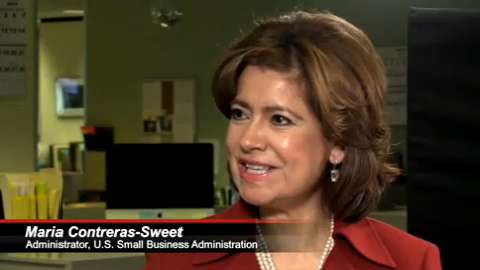 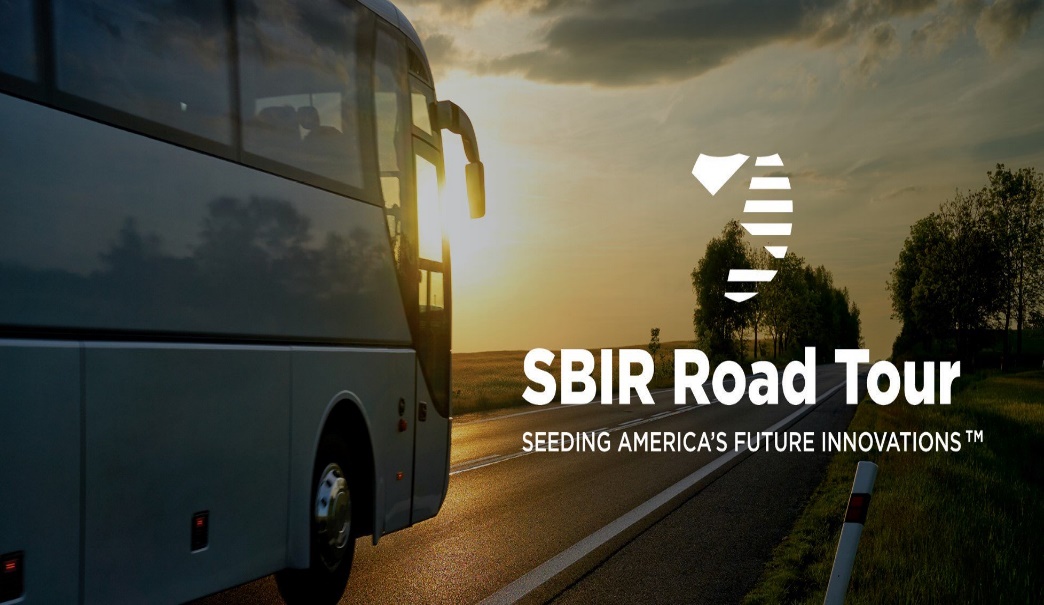 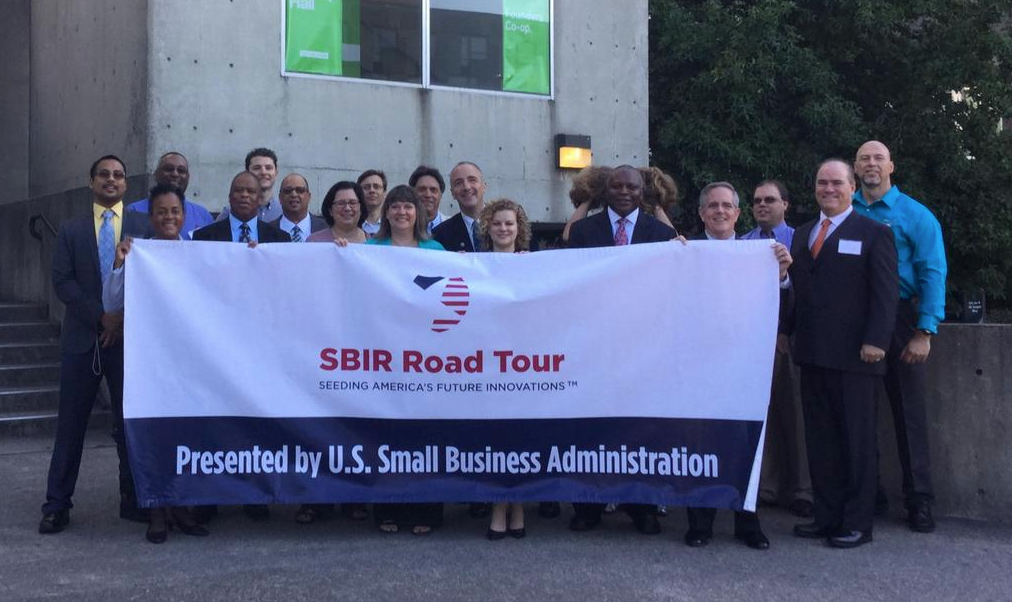 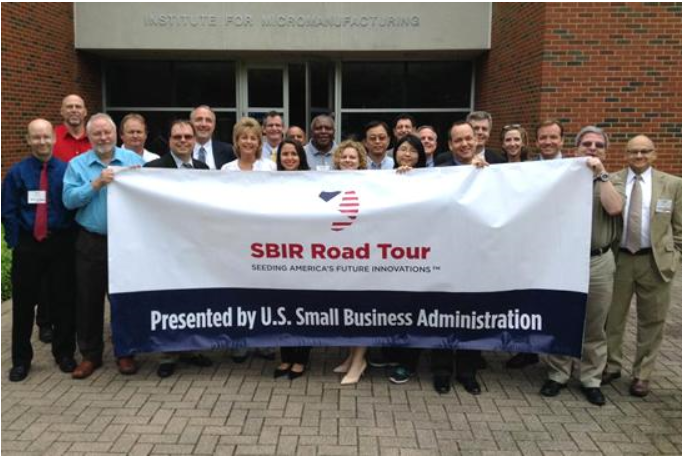 April 14, 2021
18
Whole new way of engaging small businesses
“American innovation is not restricted by geographic or cultural boundaries, and we are dedicated to supporting America’s entrepreneurs wherever they are.  This tour reflects our commitment to ensuring that these innovators are aware of the resources that can help them turn a big idea into another great American success story,”   John Williams (SBA)
 
Started in April 2015, going through Louisville, Nashville, Atlanta and Columbia SC

National outreach effort targeting advanced technology communities, especially in areas of country where number and percentage of SBIR awards are much smaller.

Each SBIR Road Tour stop will be hosted by a local organization involved in supporting technology-based entrepreneurship, and 

Attendees have a face-to-face opportunity (5 min chats) to talk directly to federal agency program managers and decision makers. Federal agencies like NIST, NOAA, DoD, DHS et al speak briefly about programs

After busy mornings, group of Feds will travel up to 4-5 hours in a bus, stopping at hotel of next location

I have represented NOAA in 7 of the tours over a span of 4 years…very invigorating to talk about NOAA and hear so much creativity….some fun times as well!
Department of commerce in 2018
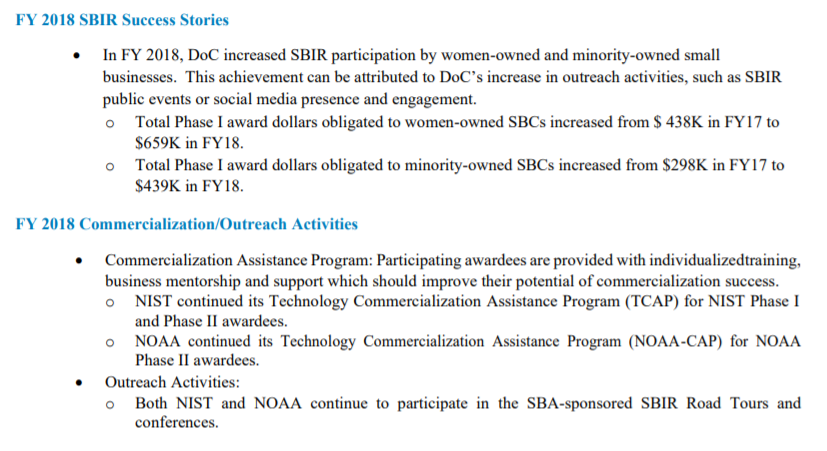 April 14, 2021
20
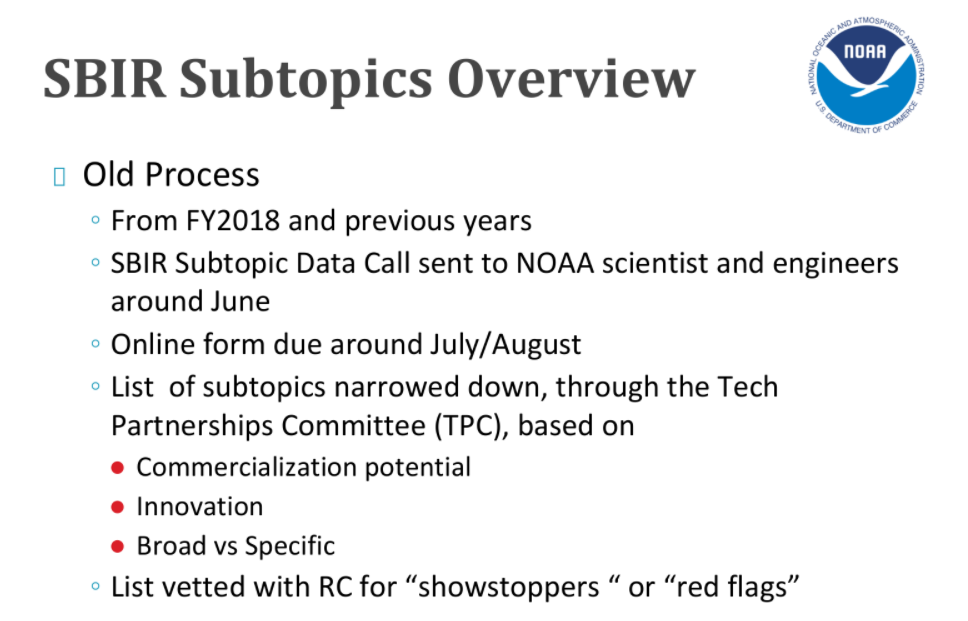 April 15, 2021
21
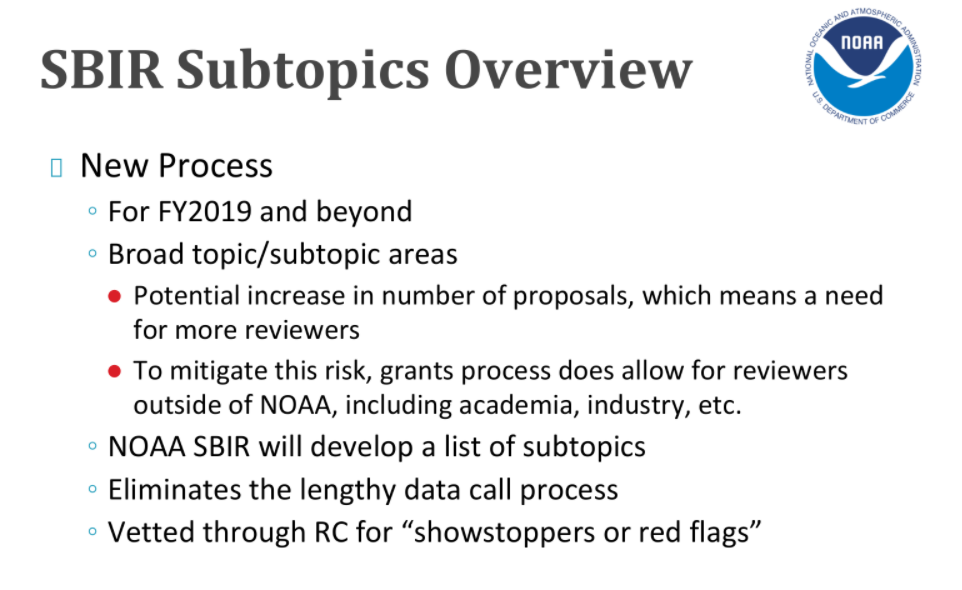 April 15, 2021
22
NOAA’s SBIR Program
NOAA's SBIR Program is seeking highly innovative products and services with excellent commercial potential.  All SBIR proposals must directly benefit the NOAA mission, as well as be responsive to the greater market demands in order to be successful.
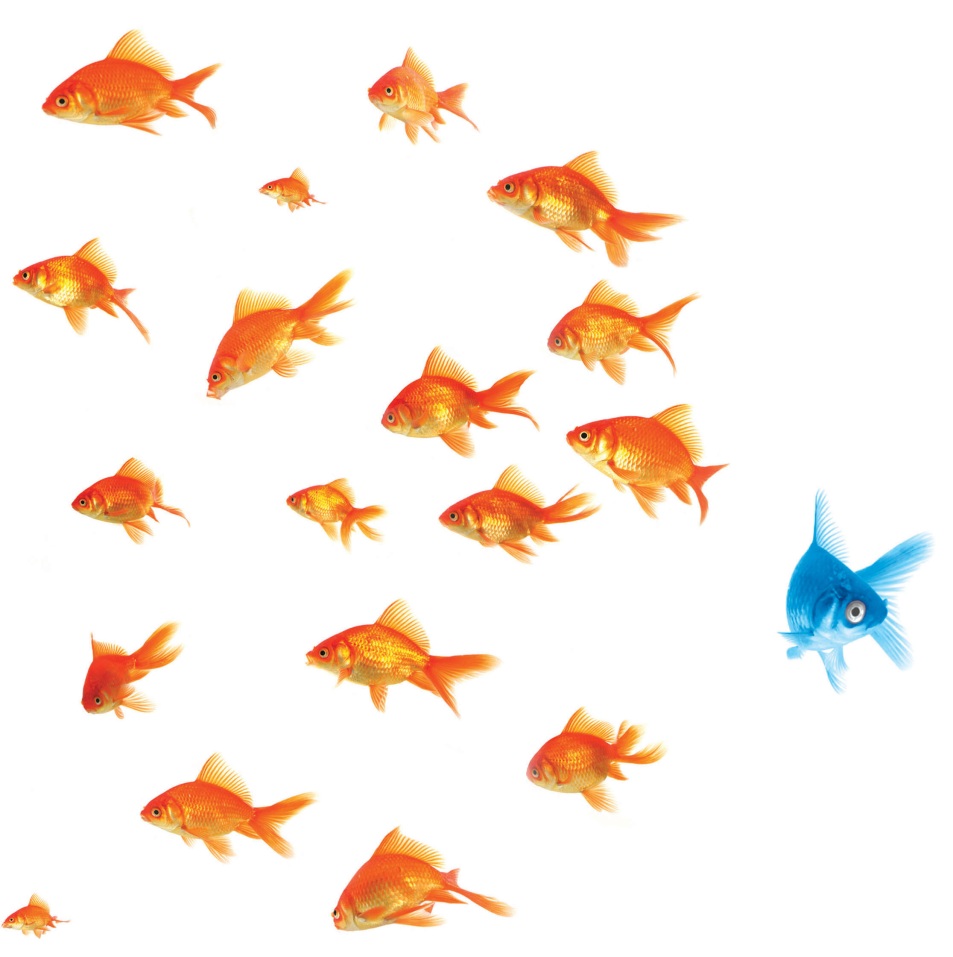 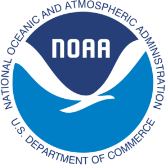 23
NOAA SBIR Topics for fy2018
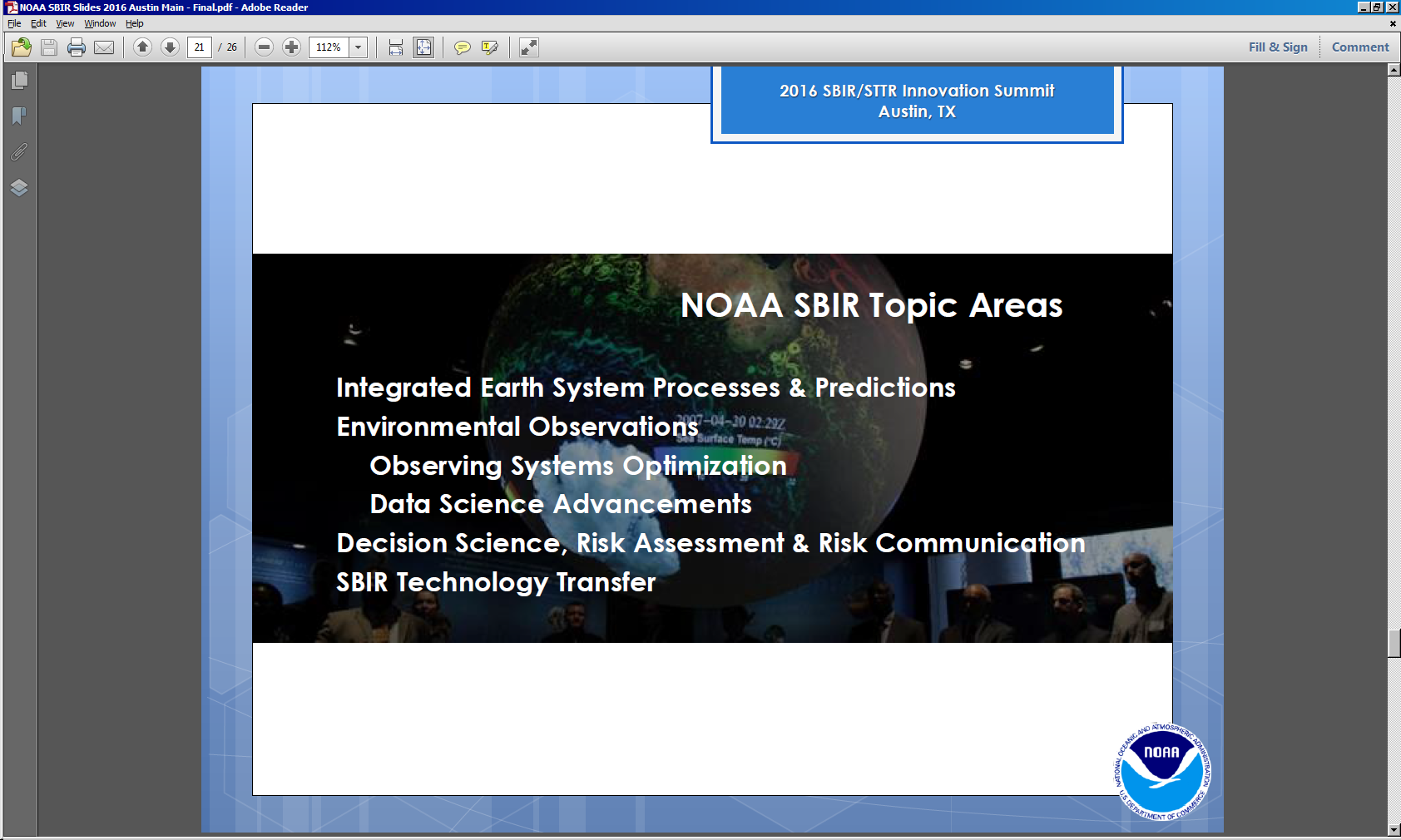 NOAA Chief Scientist and Technology Partnership Office emphasize 
use of the  Strategic Research Guidance Memorandum (SRGM)
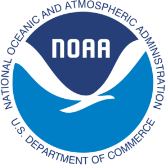 24
Three-Phase Program
PHASE I
Feasibility Study, Proof of Concept
$150K Max (↑ from $120K) 
Period of performance – 6 months
PHASE II
Full Research and Development Effort
$450K Max (↑ from $400K) 
Period of performance – 2 years
PHASE III
Commercialization  Stage
Non-SBIR Federal Funding
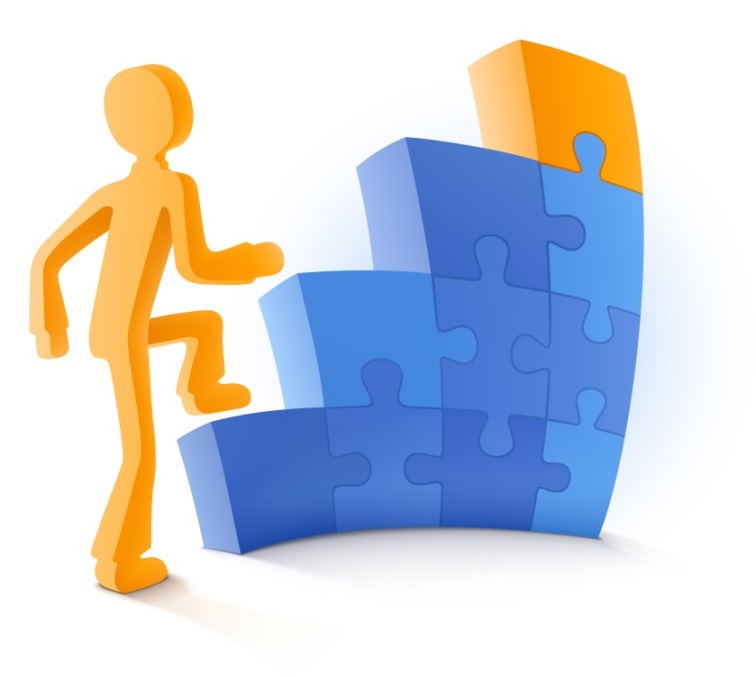 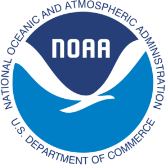 25
SBIR program information
Awards via Grants
 Fed
One solicitation per fiscal year (mid-Oct)
 Available at Grants.gov
Typical Phase I Awards – 15 to 25 projects
Phase I to Phase II award percentage = >50%
SBIR Funding
FY16: ~$7.5M
FY17: ~$7.8M
Proposal submissions via email

Small businesses are warned to read the solicitation carefully and follow instructions!
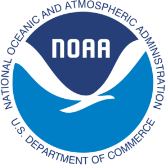 26
NOAA’s SBIR PROCESS
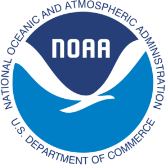 27
Program Schedule
Solicitation Release Date                            mid-October

Proposals Due                                              mid-January

Phase I Contracts Awarded                         June

Phase II Contracts Awarded		  July
NOAA’s SBIR Proposal Evaluation
Ratings
Outstanding, Good, Acceptable, Marginal, Unacceptable

Five Criteria
Technical Approach & Anticipated Agency and Commercial Benefits
Scientific/Technical Merit
Fulfillment of Subtopic Requirements
Commercial Potential
Qualifications of Team

All outlined in solicitation
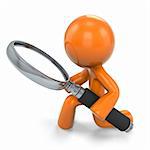 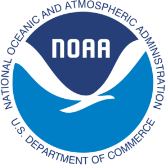 29
NOAA SBIR FY2016 Subtopics
8.1  	Resilient Coastal Communities  and Economies

Improving Outcomes of Marine Aquaculture via Genomic Approaches
Developing Technologies for Offshore Aquaculture in the U.S.
Orthogonal Stereo Camera System for Visual Fish Surveys

8.2	Healthy Oceans

Affordable, Lightweight, Wireless-Control ROV for Sustained Observation of Benthic Ecosystems
Lionfish Control
Sensor Systems for Measuring  Oxygen Demands in Natural Waters
Innovative Multi-Platform Sensor for Marine Debris and Object Detection and Mapping
Autonomous Direct Measure of Carbonate Ion in Saline Waters
Laser-Based Analyzer for Methane, Carbon, and Hydrogen  Isotopic Measurements in the Deep Sea
30
NOAA SBIR FY2016 Subtopics, cont.
8.3		Climate Adaptation and Mitigation

Ultra-High Precision Measurements of Atmospheric Methane Stable Isotope Ratios
High Stability Atmospheric Carbon Dioxide and Methane Analyzer
Airborne Instrumentation
Ship Mounted Remote Profiling of Oceanographic Properties
Miniaturized CO Detector for Airborne Use on Small UAVs

8.4		Weather Ready Nation

Unmanned Aerial Vehicle (UAV) Applications Supporting the NWS Mission
Satellite Environment Space Weather Products
Satellite Ground Station Network for Real-time Space Weather Data
L-Band Radio Frequency Interference Filtering
31
NWS-Related SBIR Subtopics 2013-2016
32
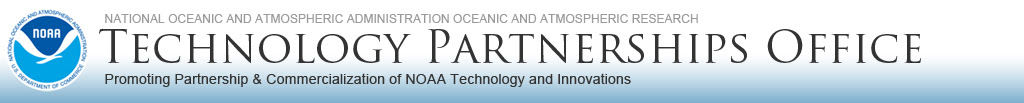 Janet Russell		Peter Roohr
NOAA SBIR Program Manager	NWS SBIR Program Manager
Janet.russell@noaa.gov		peter.roohr@noaa.gov 
(301) 628-1011		                (301) 427-9274

techpartnerships.noaa.gov
	  @NOAASBIR
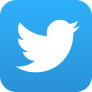 33
More information……
34
NWS-Related SBIR Subtopics 2001-2005
35
NWS-Related SBIR Subtopics 2006-2009
36
NWS-Related SBIR Subtopics 2010-2012
37
Climate Adaption and Mitigation
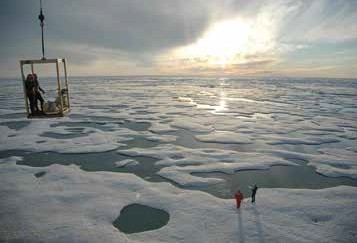 What is the state of the climate system and how is it evolving?
What causes climate variability and change on global to regional scales?
What improvements in global and regional climate predictions are possible?
How can NOAA best inform and support the Nation’s efforts to adapt to the impacts of climate variability and change?
Ice and open water in the Beaufort Sea north of Alaska. Credit: NOAA
38
A Weather Ready Nation
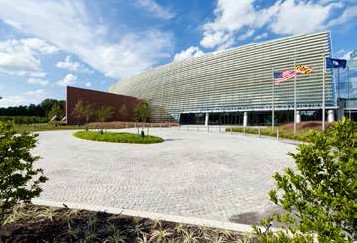 How can we improve forecasts, warnings, and decision support for high-impact weather events?
How does climate affect seasonal weather and extreme weather events?
How can we improve space weather warnings?
How can we improve forecasts for freshwater resource management?
NOAA center for weather and climate prediction, College Park, Maryland. Credit: University of Maryland
39